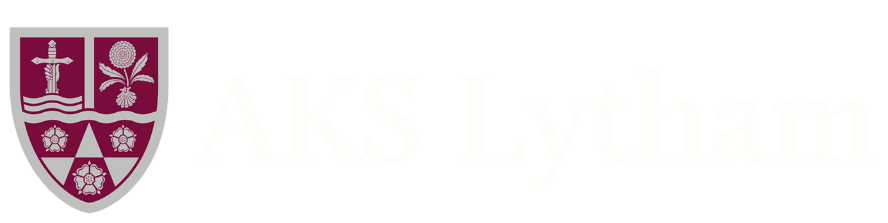 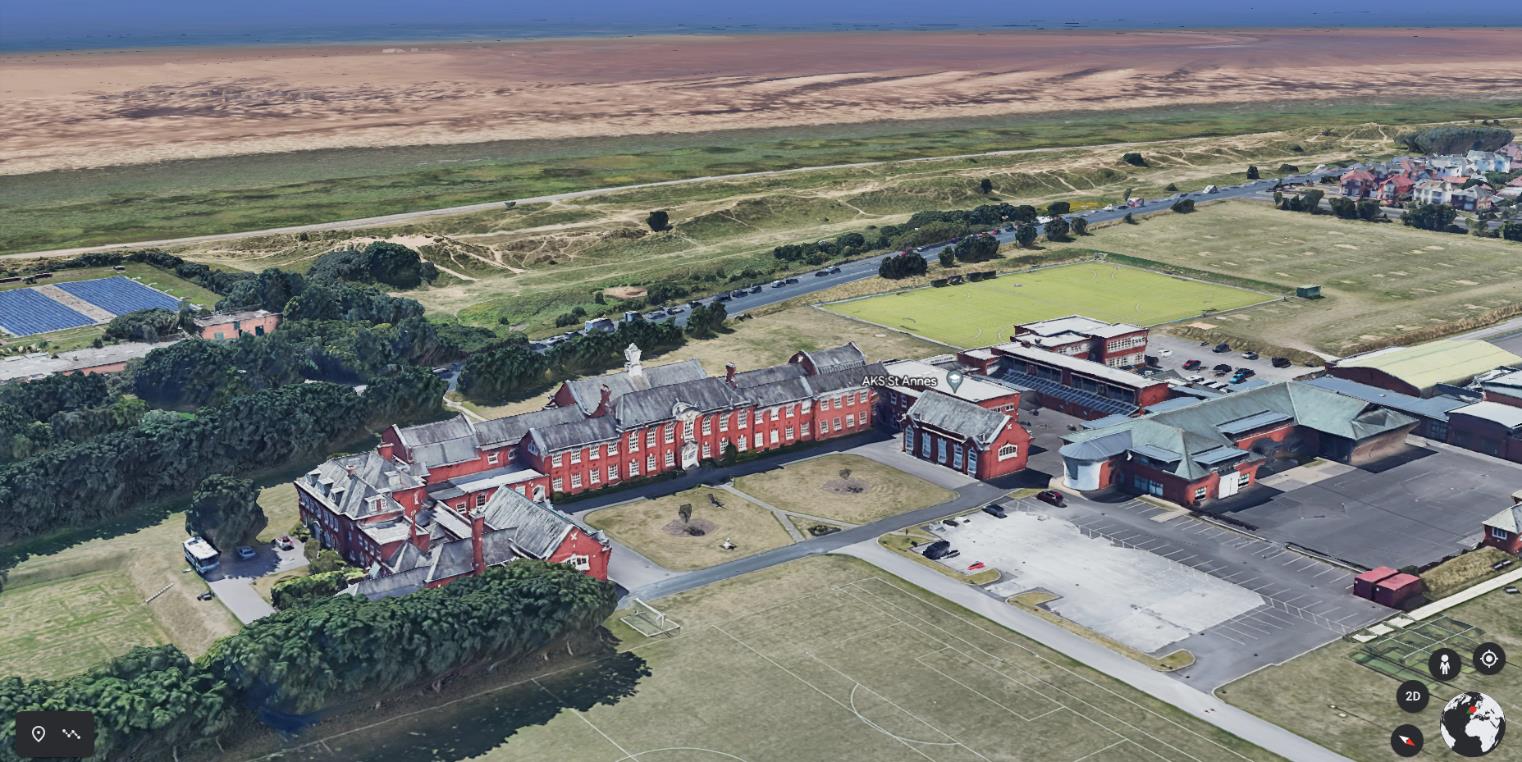 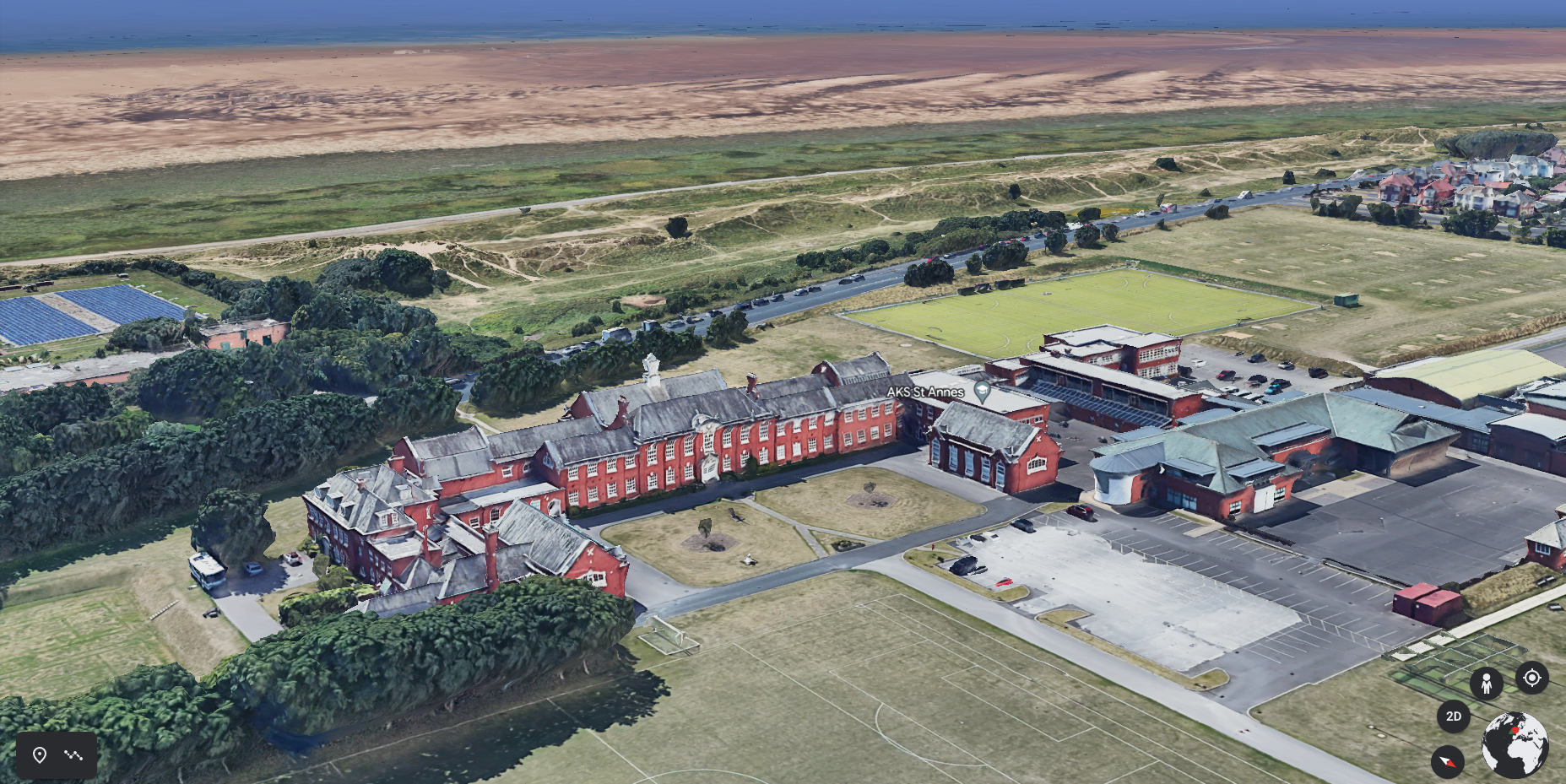 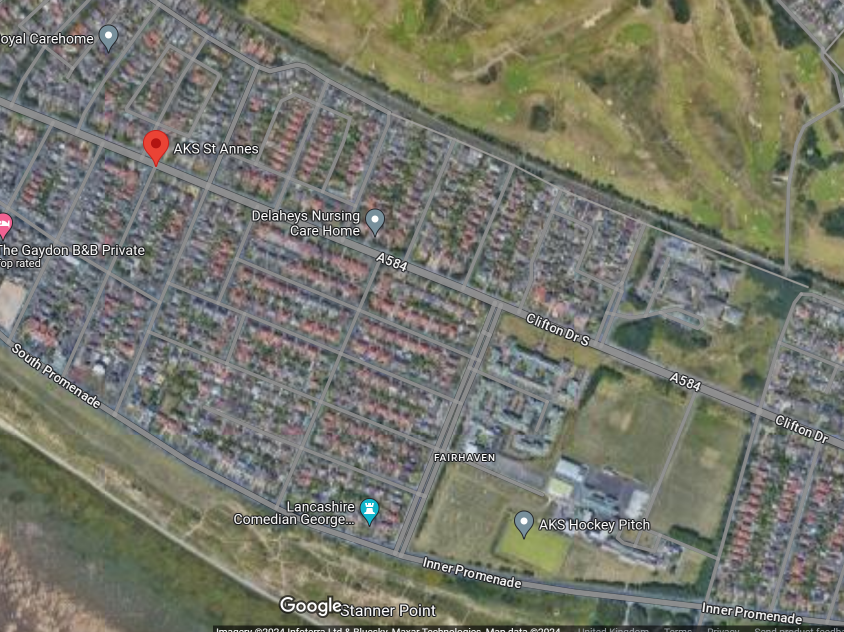 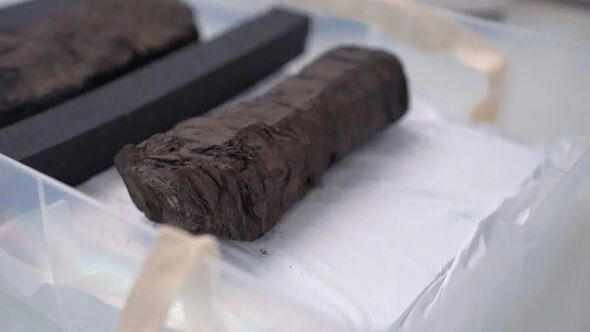 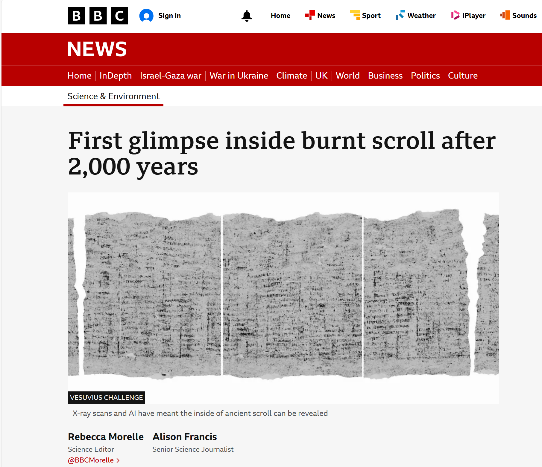 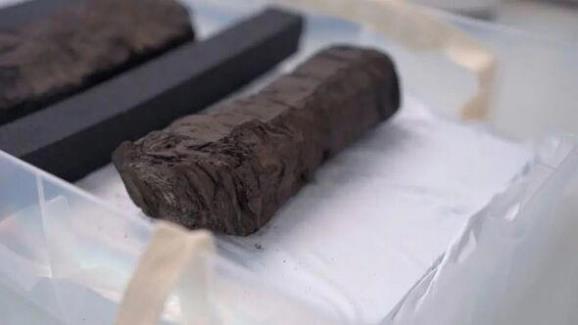 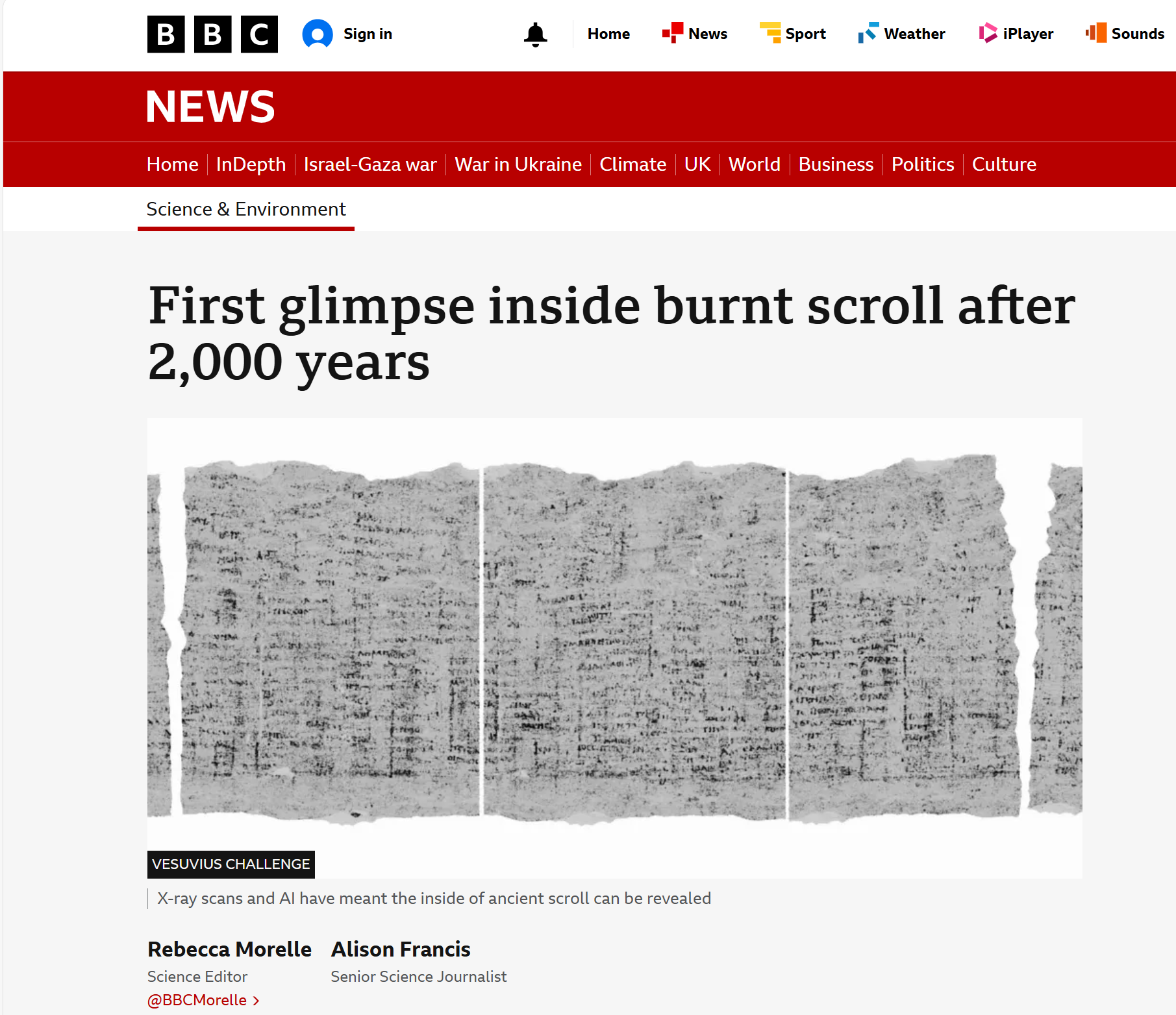 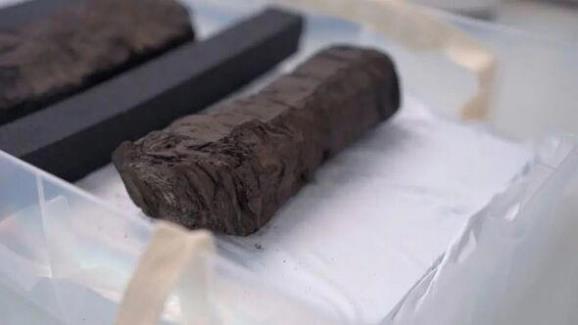 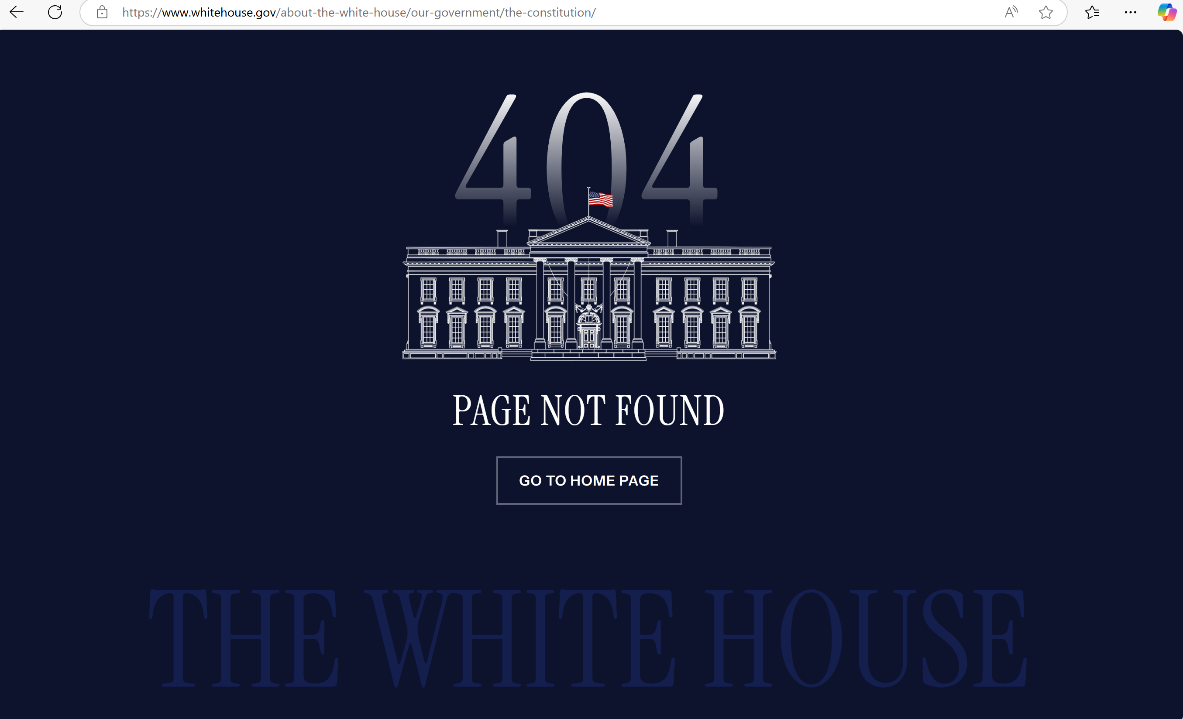 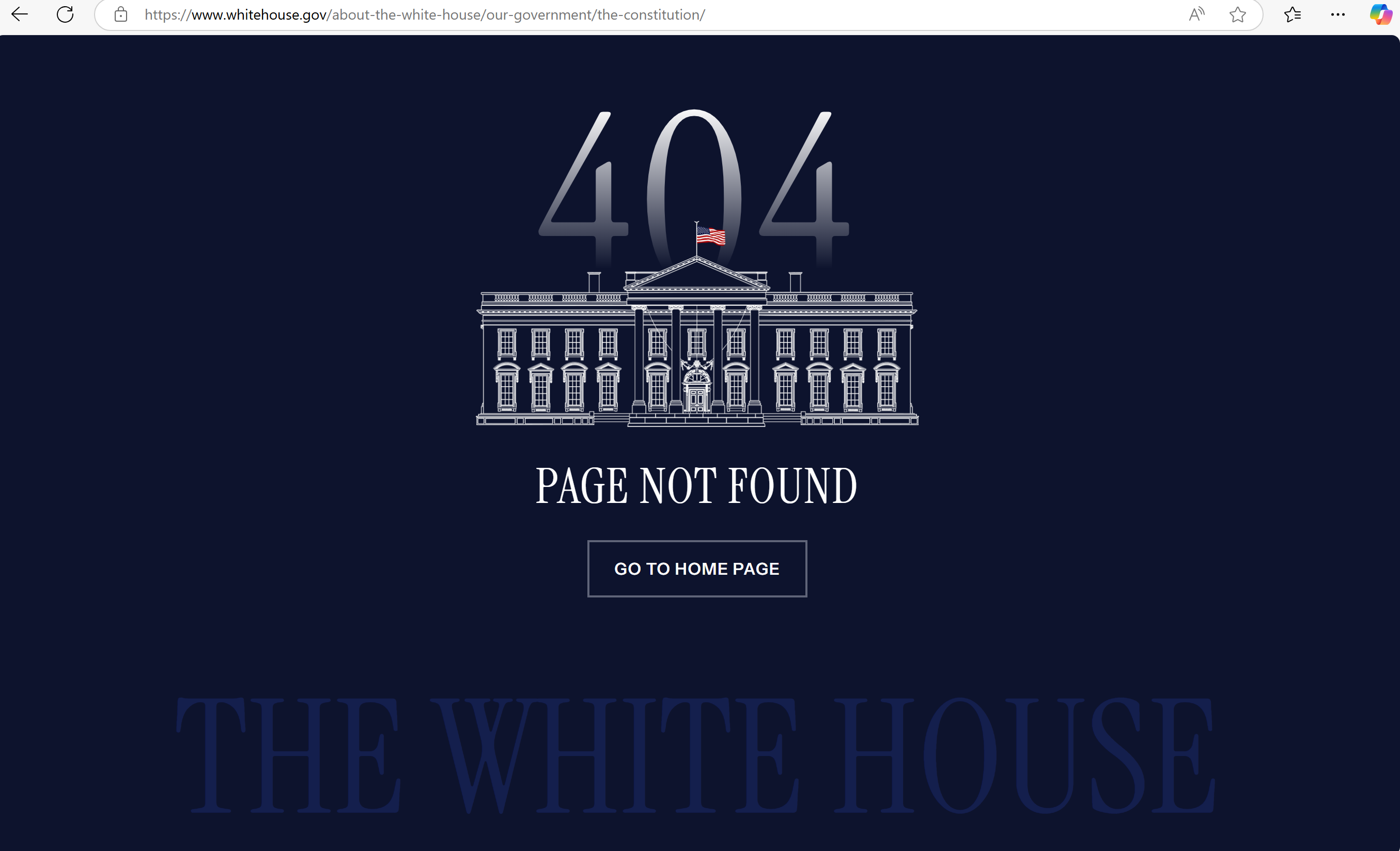 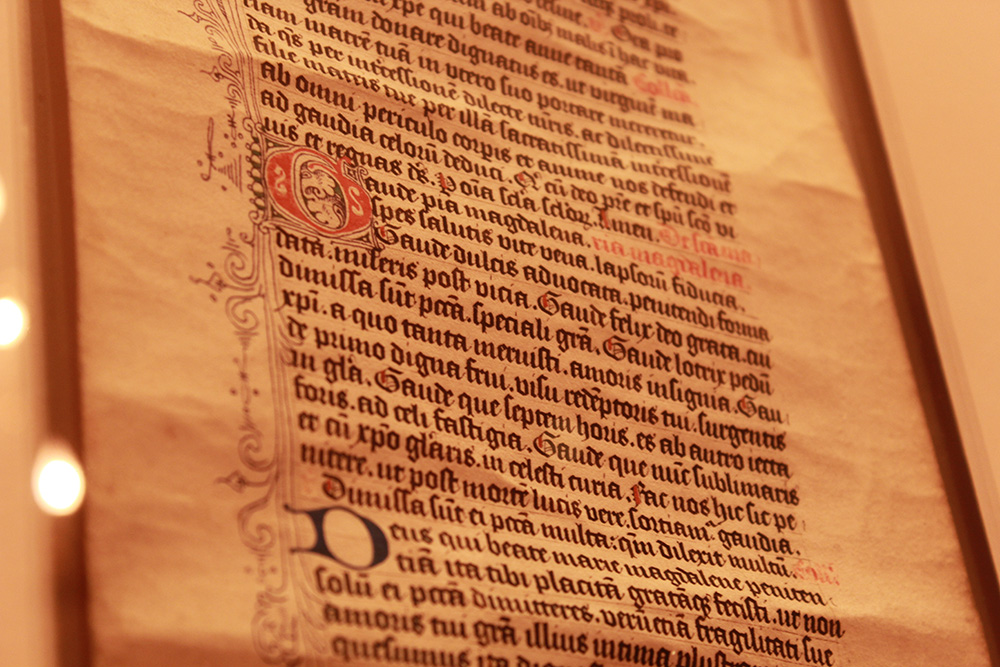 leornung-cniht
lārēow
m.n: a youth engaged in study, scholar, disciple. (LEH-or-nung-K’NIH’T / ˈlɛɔr-nʌŋ-ˌknɪxt)
m.n: teacher. (LA-ray-oh / ˈlaː-reːɔw)
‘The Word Hord’ Hanna Videen 2021
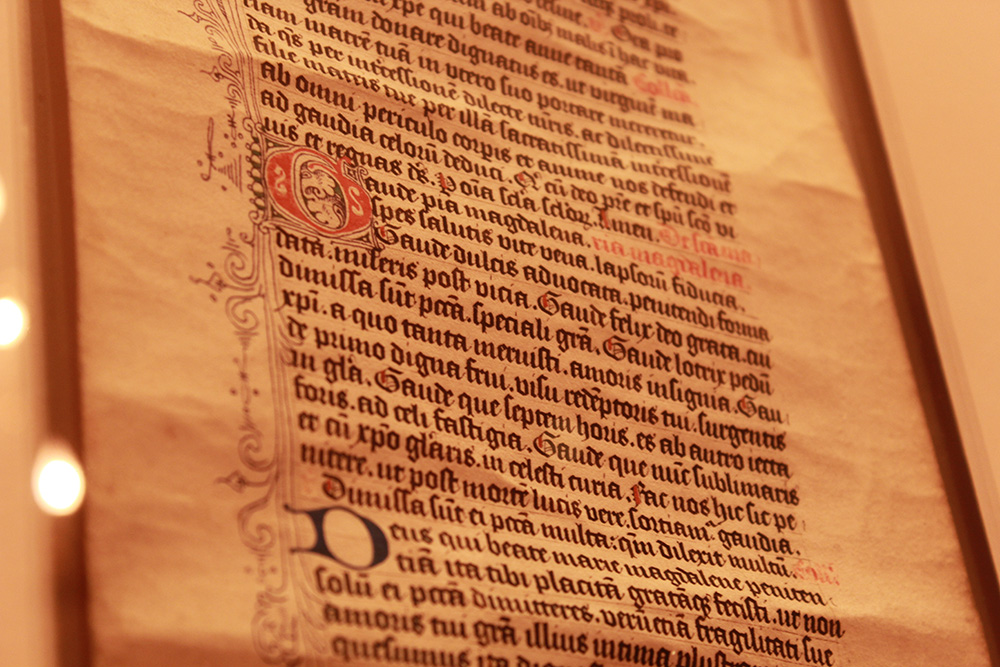 lārēow
m.n: teacher. (LA-ray-oh / ˈlaː-reːɔw)
lār
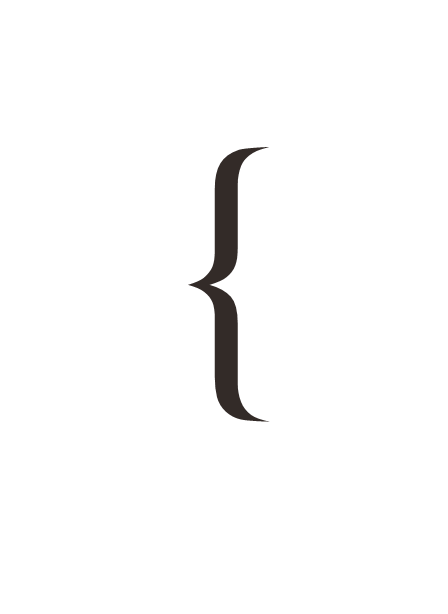 (lore, teaching, instruction, knowledge)
þēow
(servant, enslaved person)
‘The Word Hord’ Hanna Videen 2021
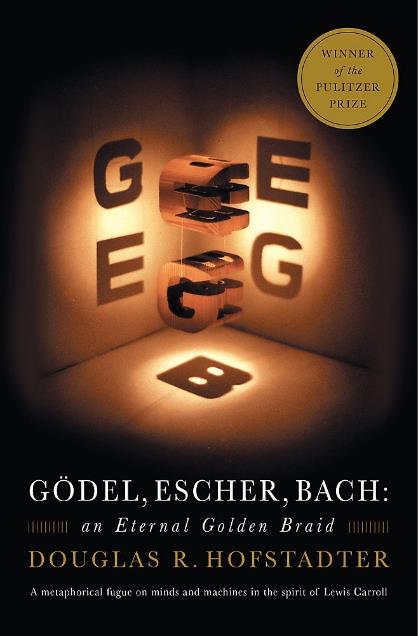 ‘…finally, I realised that to me, Gӧdel and Escher and Bach were only shadows cast in different directions by some central solid essence. I tried to reconstruct the central object, and came up with this book.’

Douglas R Hofstadter
Gödel, Escher Bach: an Eternal Golden Braid (1979)
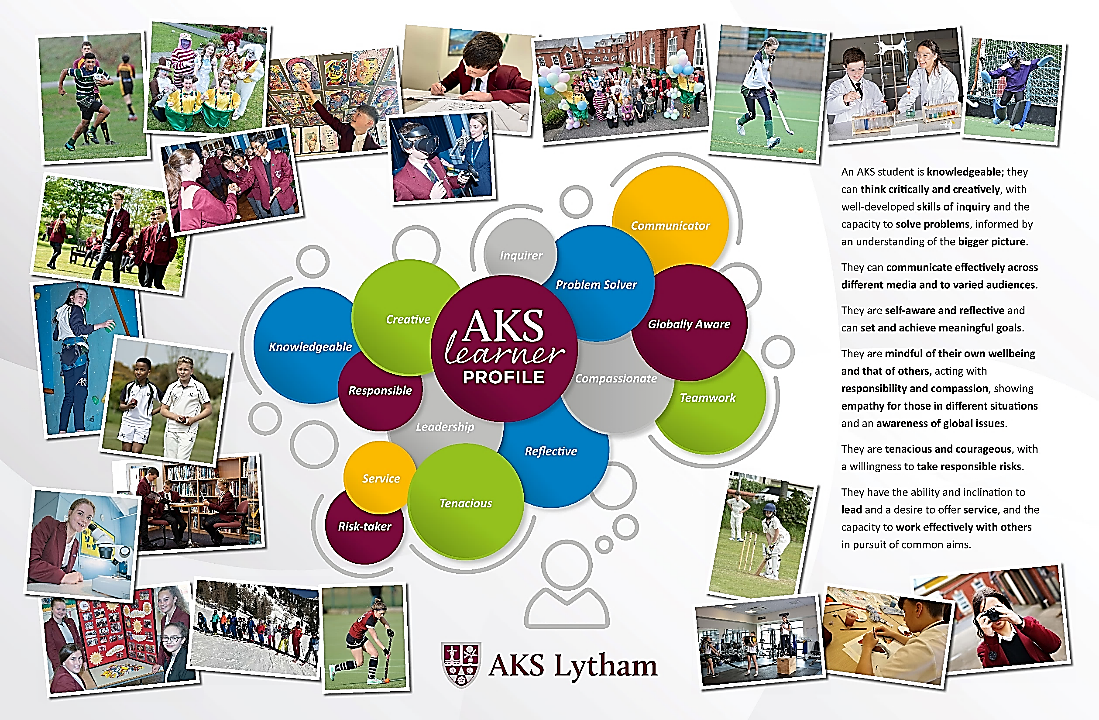 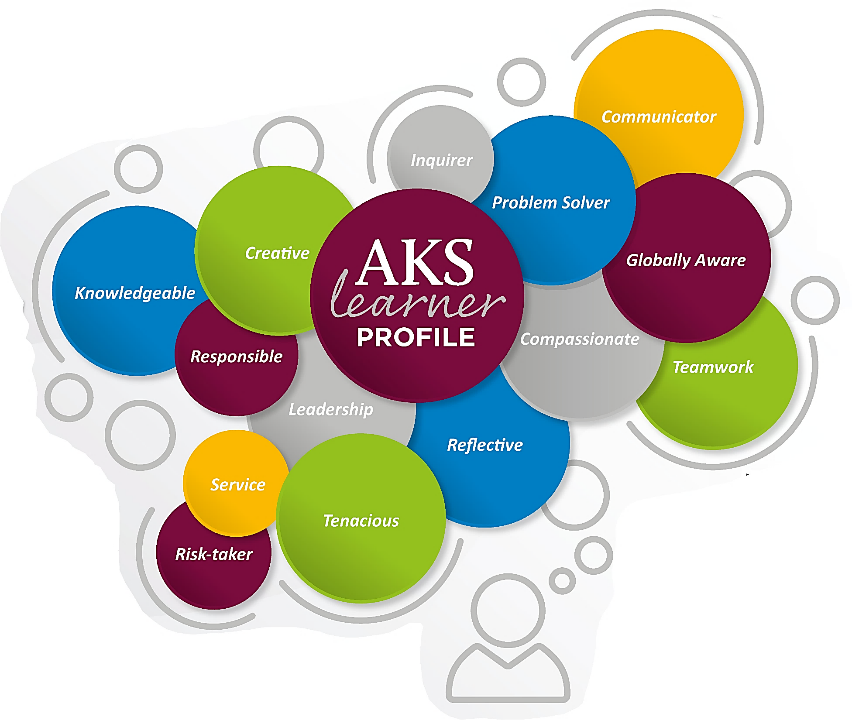 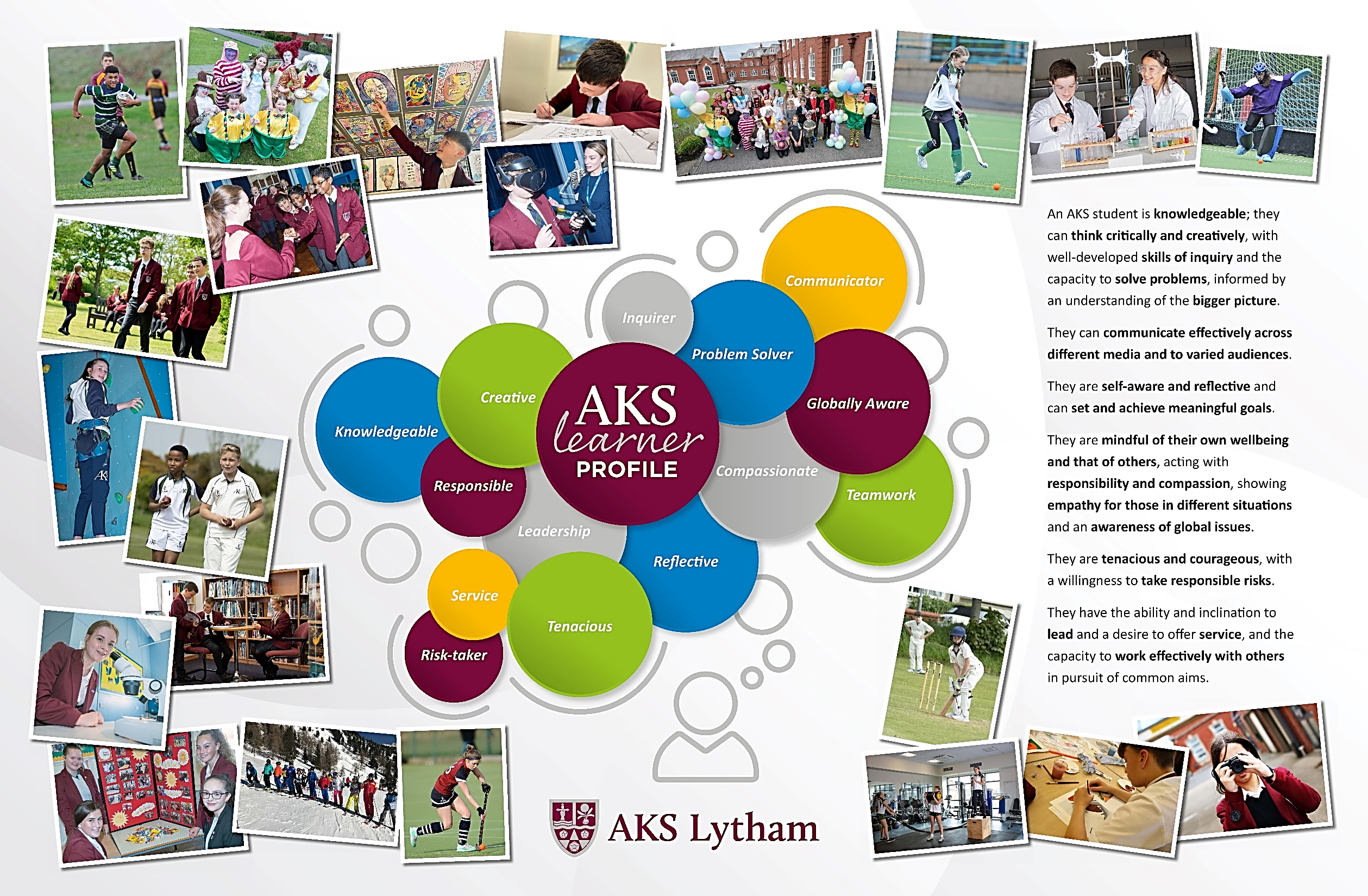 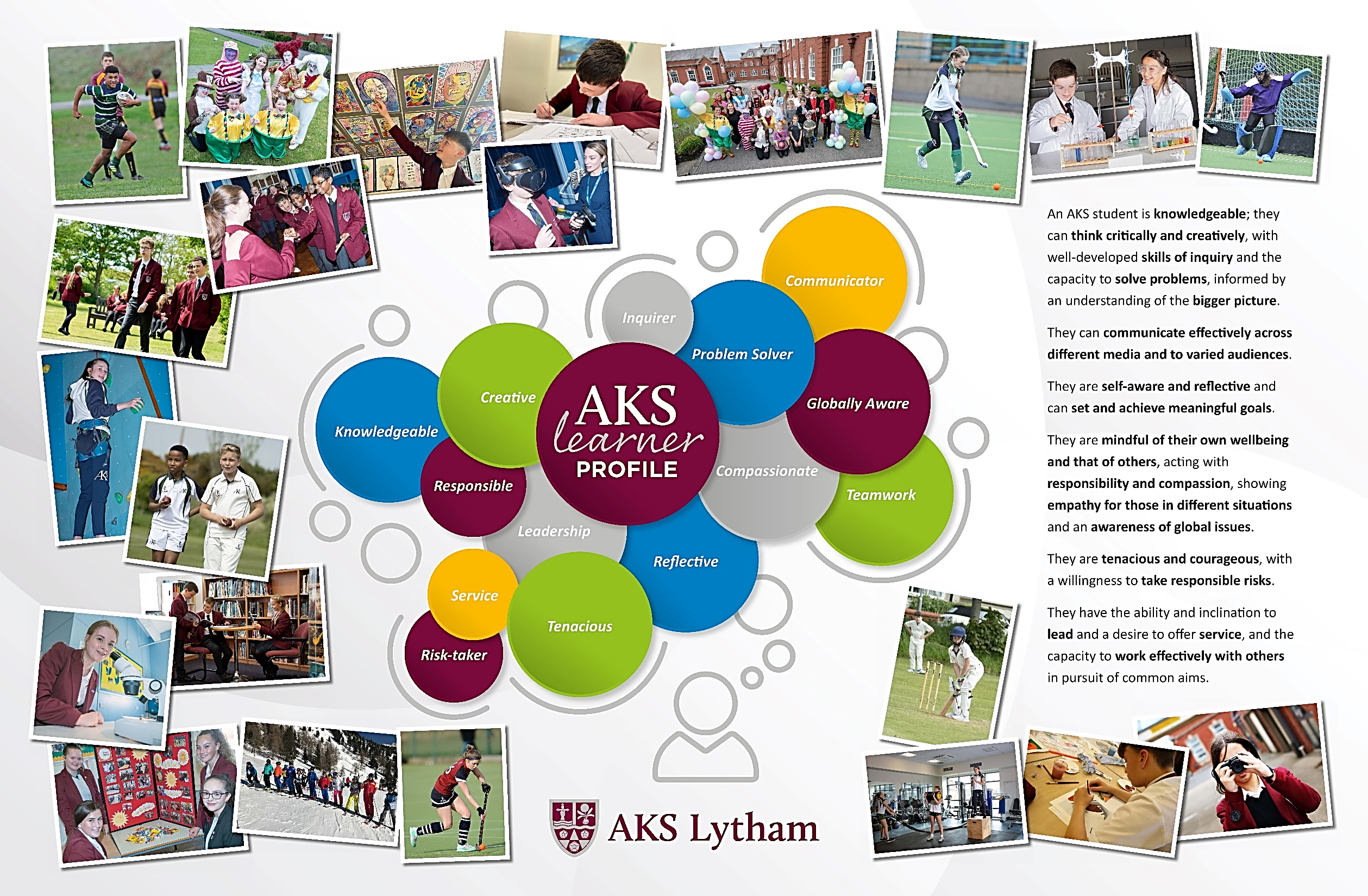 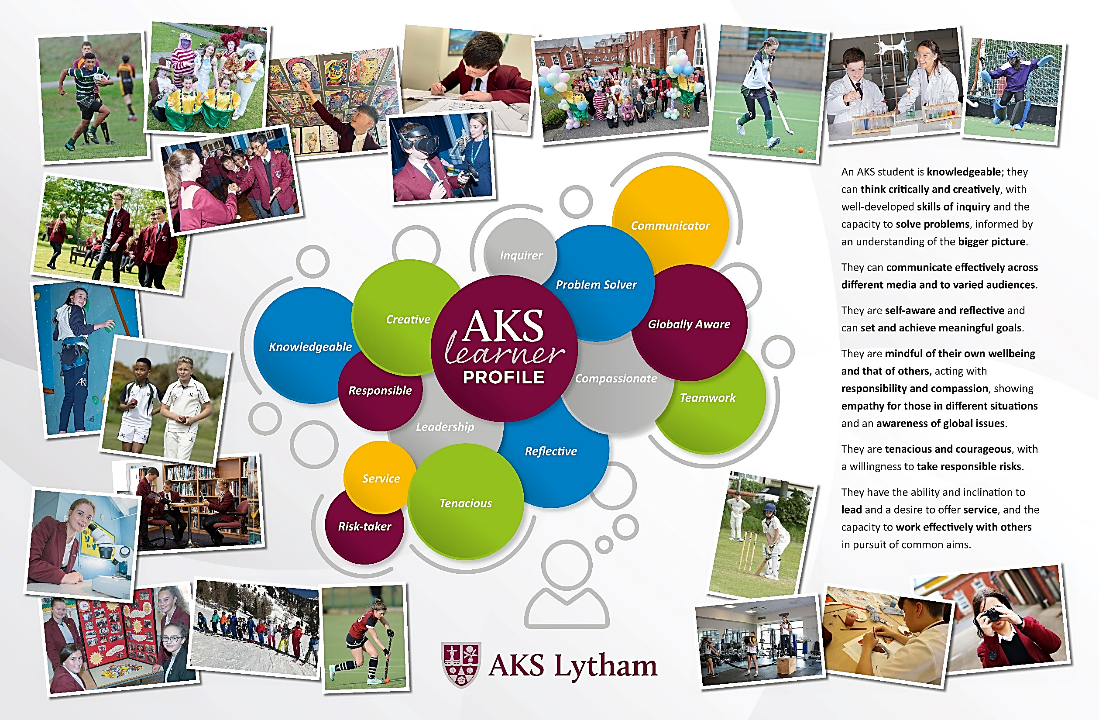 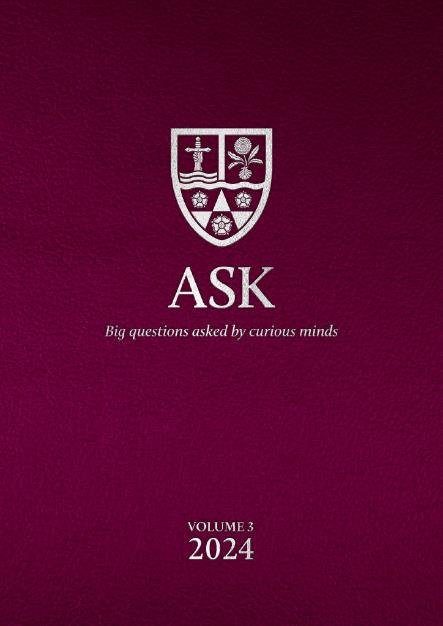 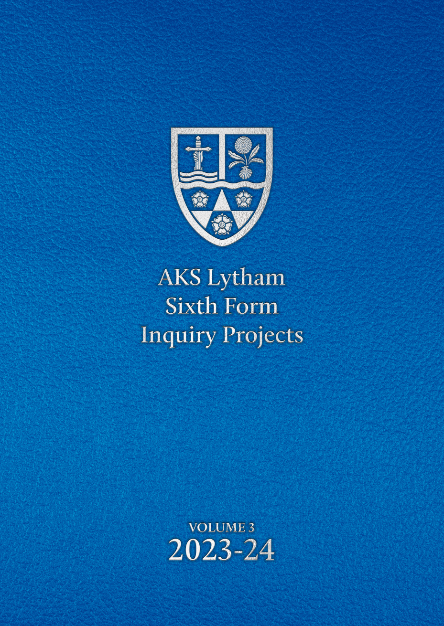 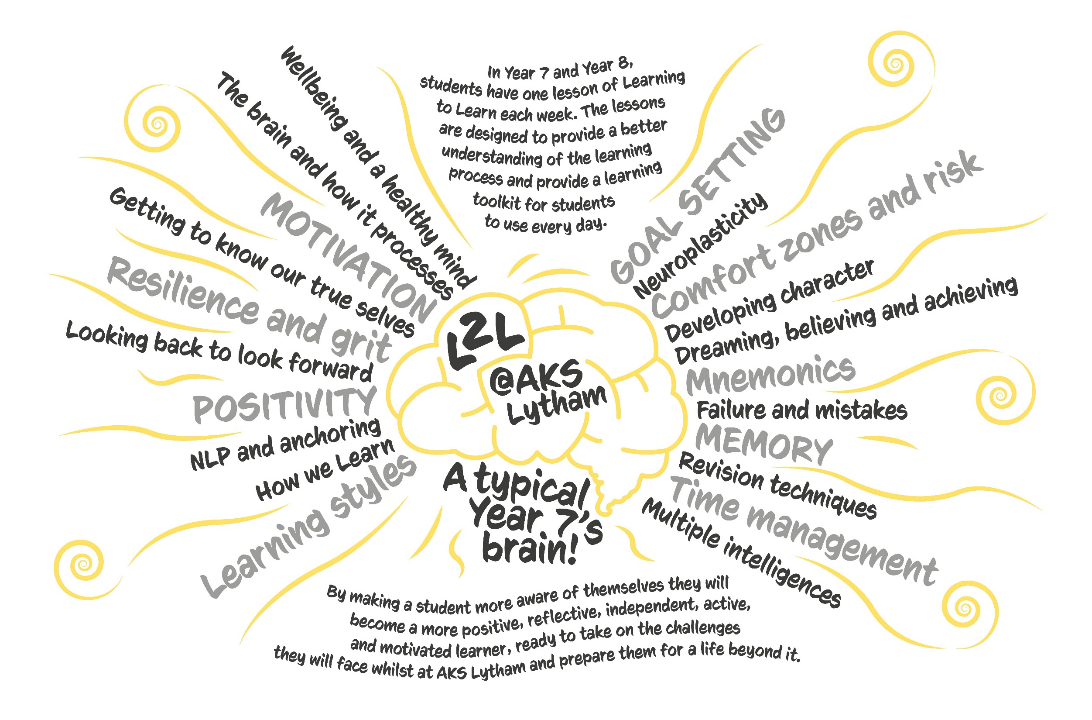 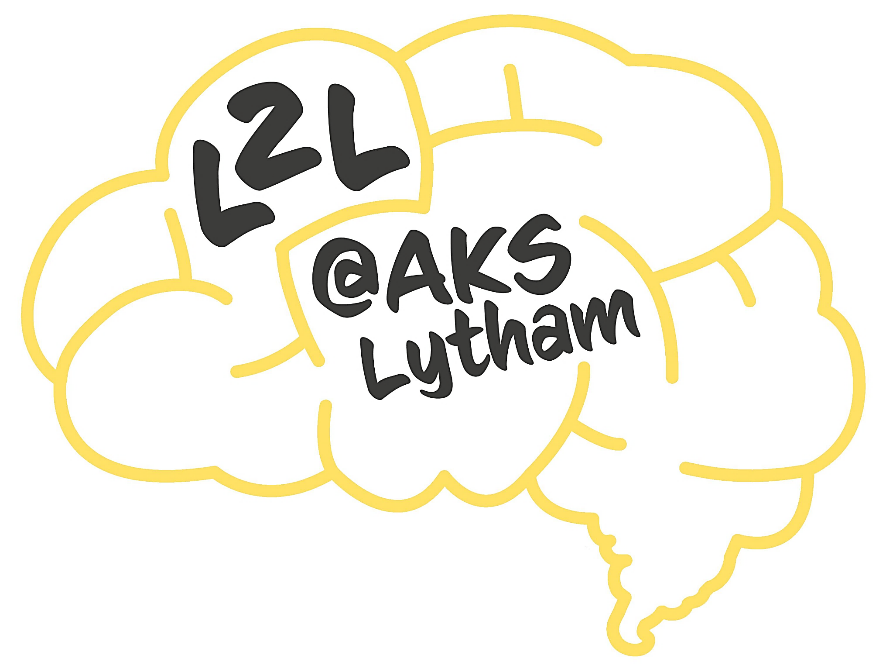 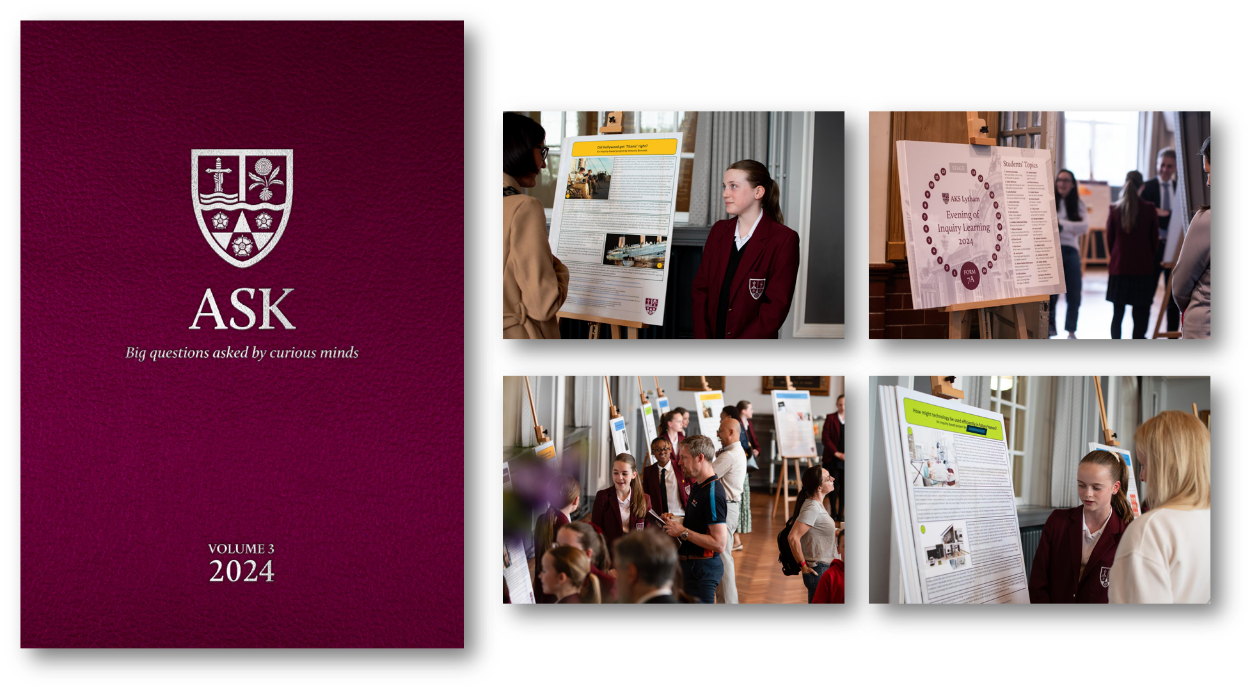 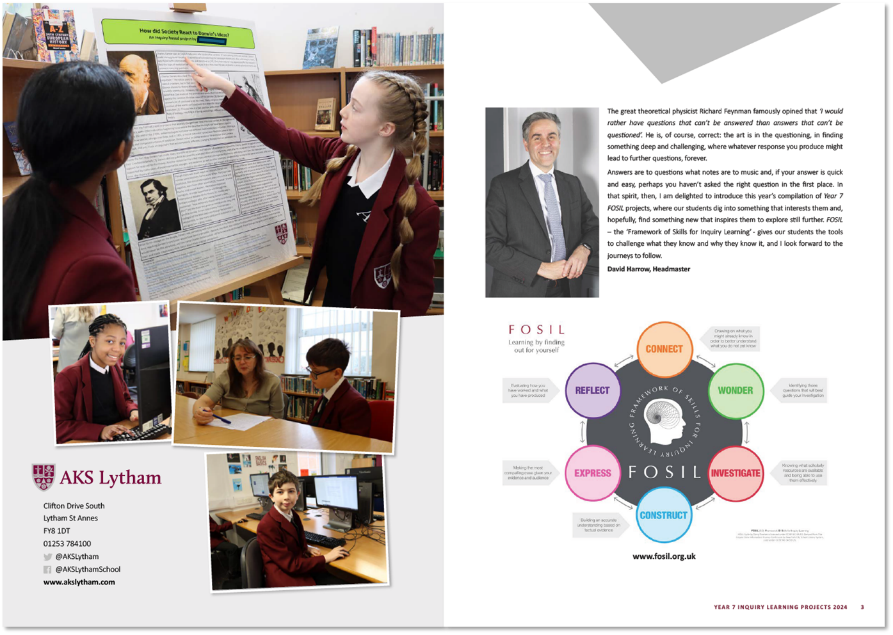 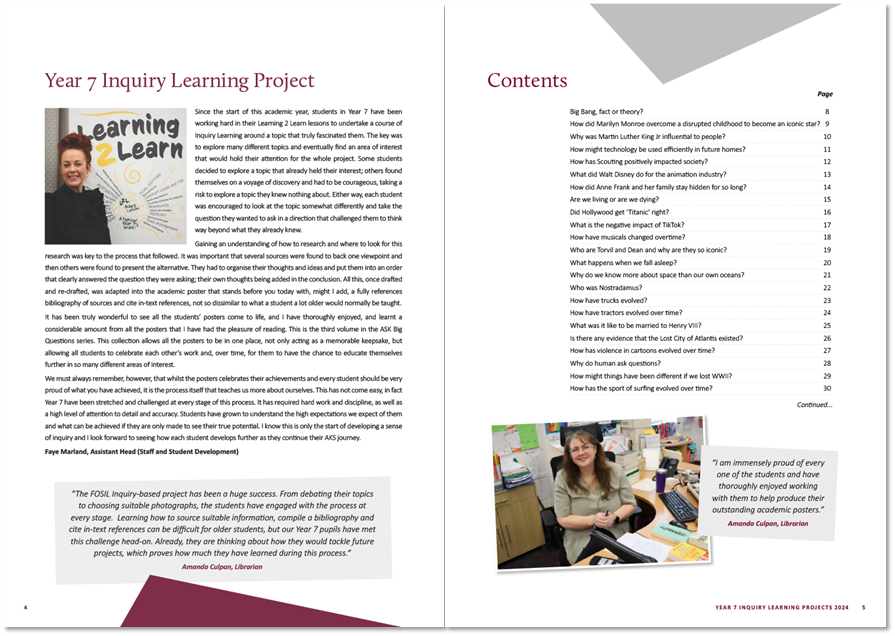 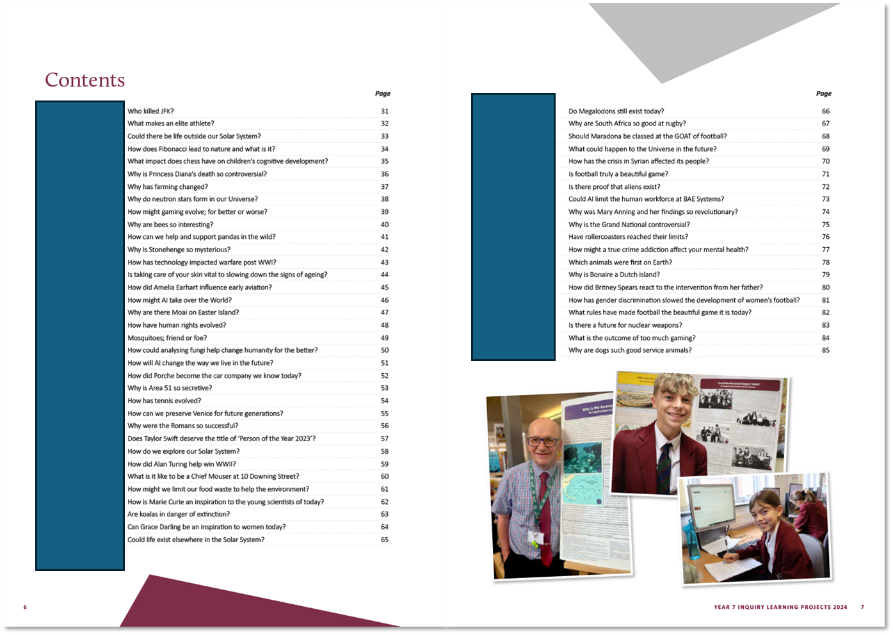 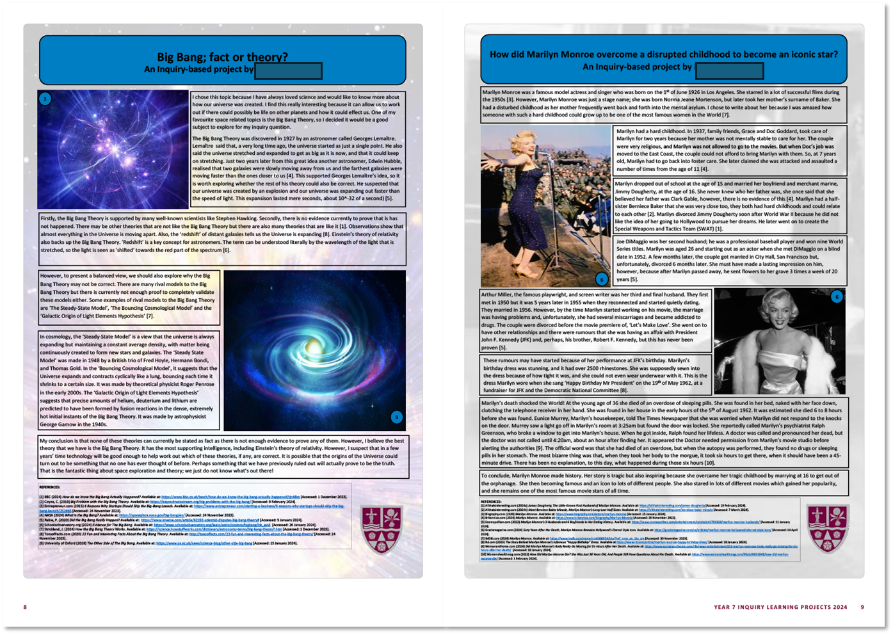 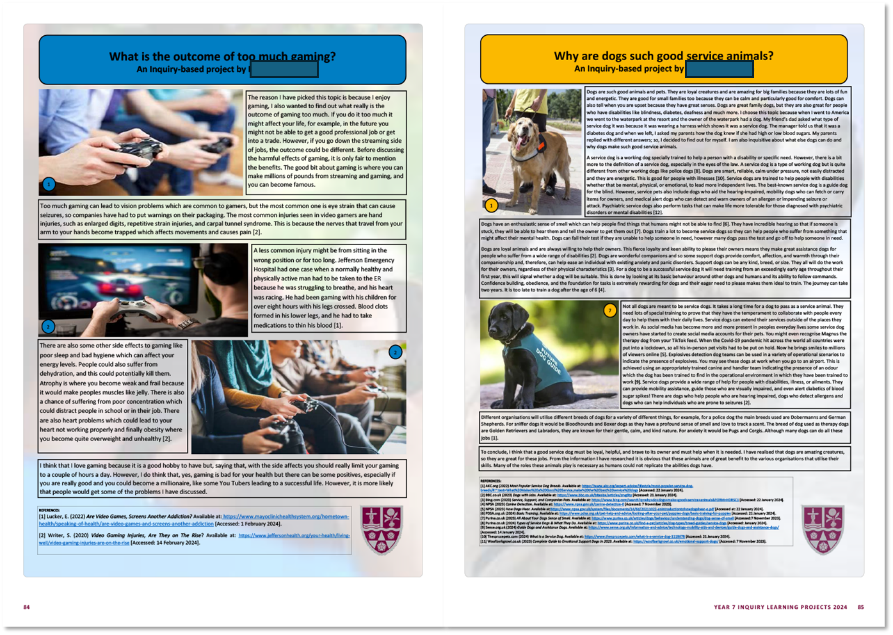 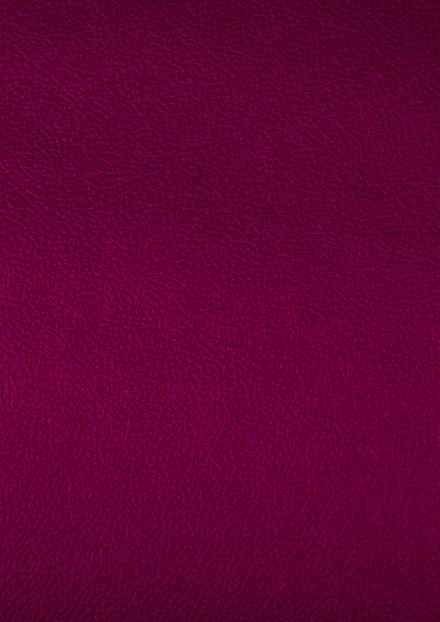 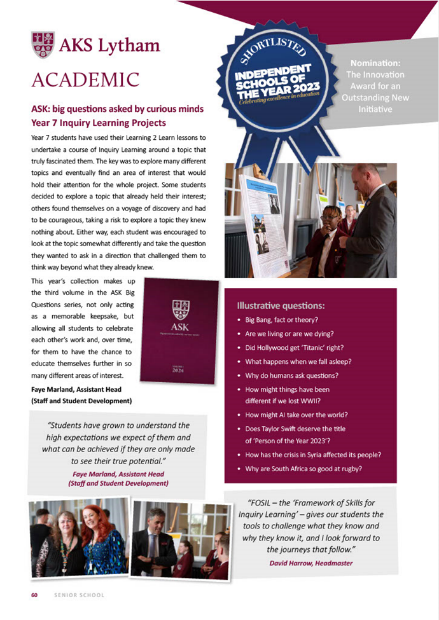 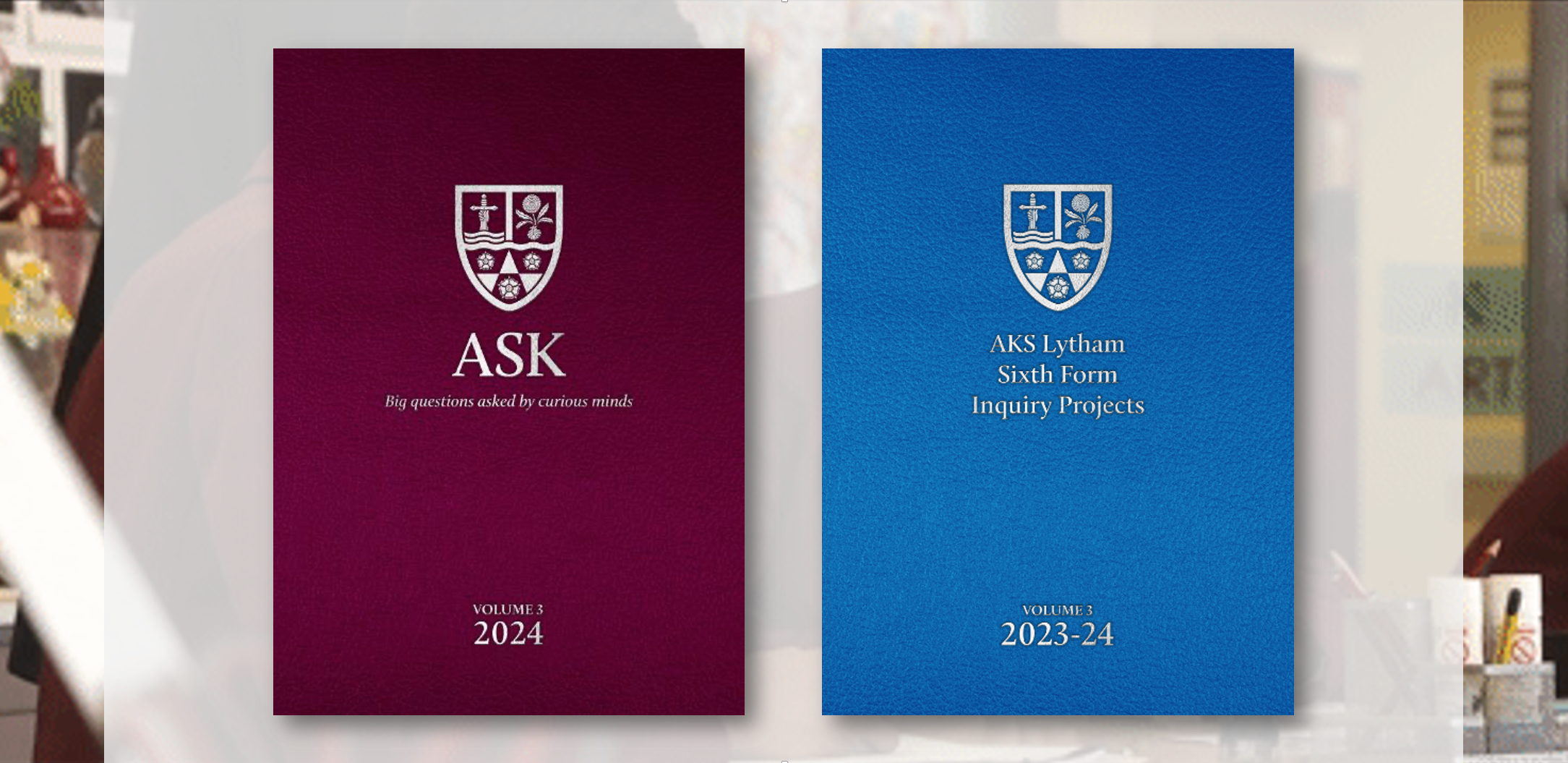 At AKS we encourage and support academic achievement amongst our scholars. In order to highlight the academic potential of our Sixth Form students, Year 12 scholars undertake a piece of personal inquiry learning.
Introduction
What do we hope to achieve?
Beyond the curriculum
Expand study skills
Enhance research capabilities
Encourage independent learning
Academic achievement
Introduction
Stand out from the rest on competitive applications for university
Influences
EPQ
International Baccalaureate:
extended essay
Introduction
FOSIL
Background
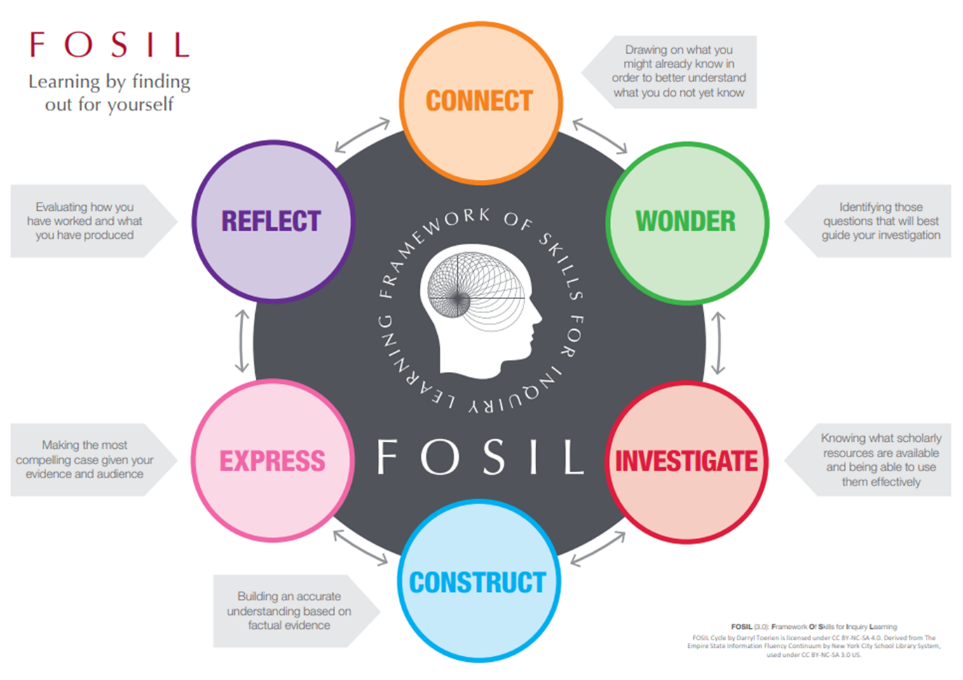 Introduction
Background
A 2,500 word essay on a topic of their choice 
(linked to potential university course)
Introduction
Fully researched and referenced undergraduate level academic work
Background
Accompanying academic poster, highlighting the learning achieved through the process
What is involved?
An Evening of Inquiry Learning, to showcase to parents and staff their essays and posters
Presenting your research as a lunchtime lecture to the rest of the AKS community
Introduction
Background
What is involved?
Start 
Just before October half term, Year 12

Finish
Easter holiday, Year 12
Timeline
Introduction to FOSIL approach

Introduction to research skills
Collation of research

Writing of essay
November
January
Evening of Inquiry Learning
March
Timeline
February
October
December
Completion of essay

Construction of academic poster
Research and planning
Introduction to Inquiry Project

Half term- consider the topic
Will China follow the USA and Great Britain in the role of the next Global Policeman?
Is Dark Matter the most significant unsolved mystery in science?
How are prime numbers distributed? 
Exploring the influence Thelonious Monk had on Jazz Music.
Should patients with self-inflicted illnesses have equal access to health resources?
The role the French Revolution had in the transformation of 18th Century art from the style of Rococo to Neoclassical.
Are parental expectations influential in their adolescent’s performance in Secondary School?
The bilateral influences of the Feminist Movement and Gothic Literature.
Is it ever justifiable to covertly administer medication?
What is a cult and why do people join them?
Background
What is involved?
Timeline
Recent essay titles
What is involved?
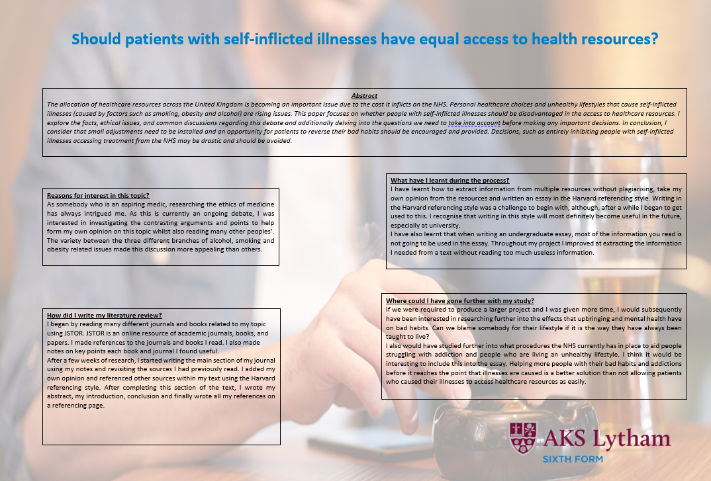 Timeline
Recent essay titles
Evening of Inquiry
What is involved?
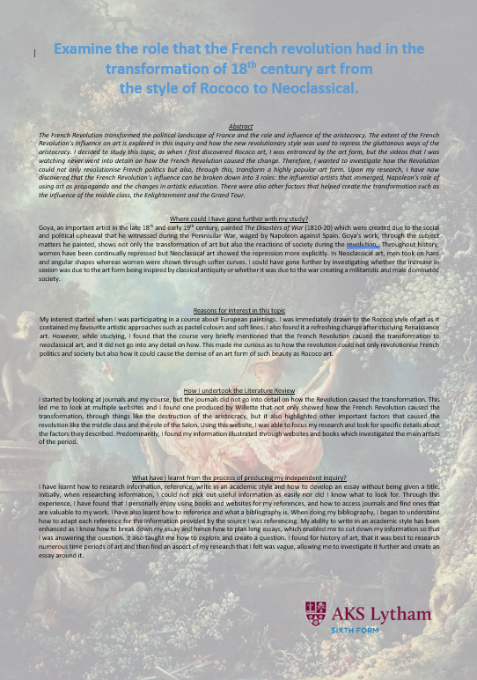 Timeline
Recent essay titles
Evening of Inquiry
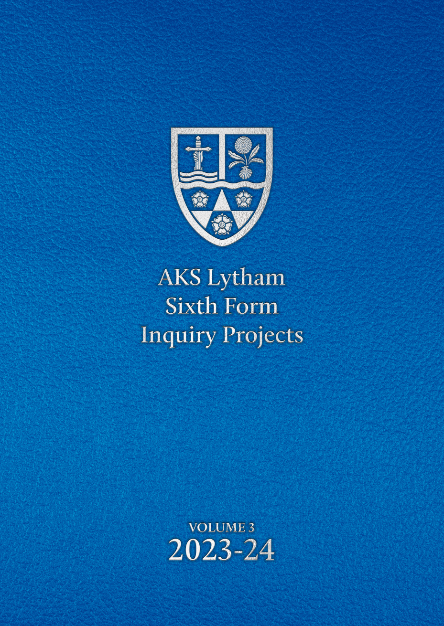 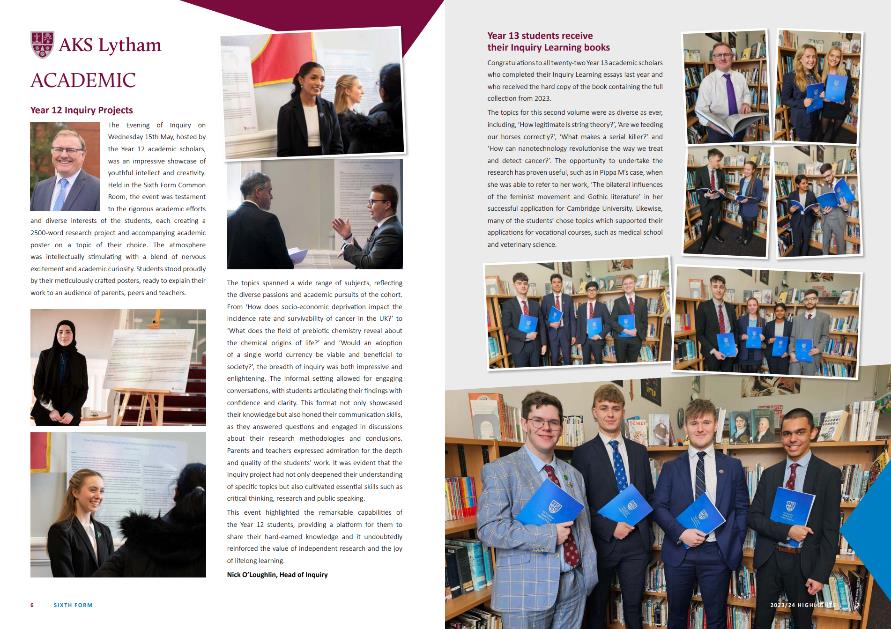 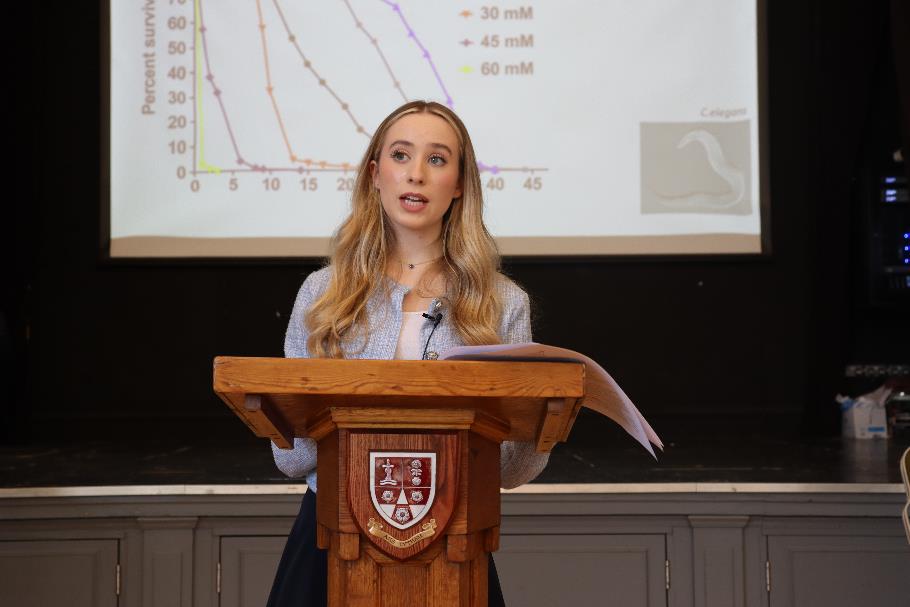 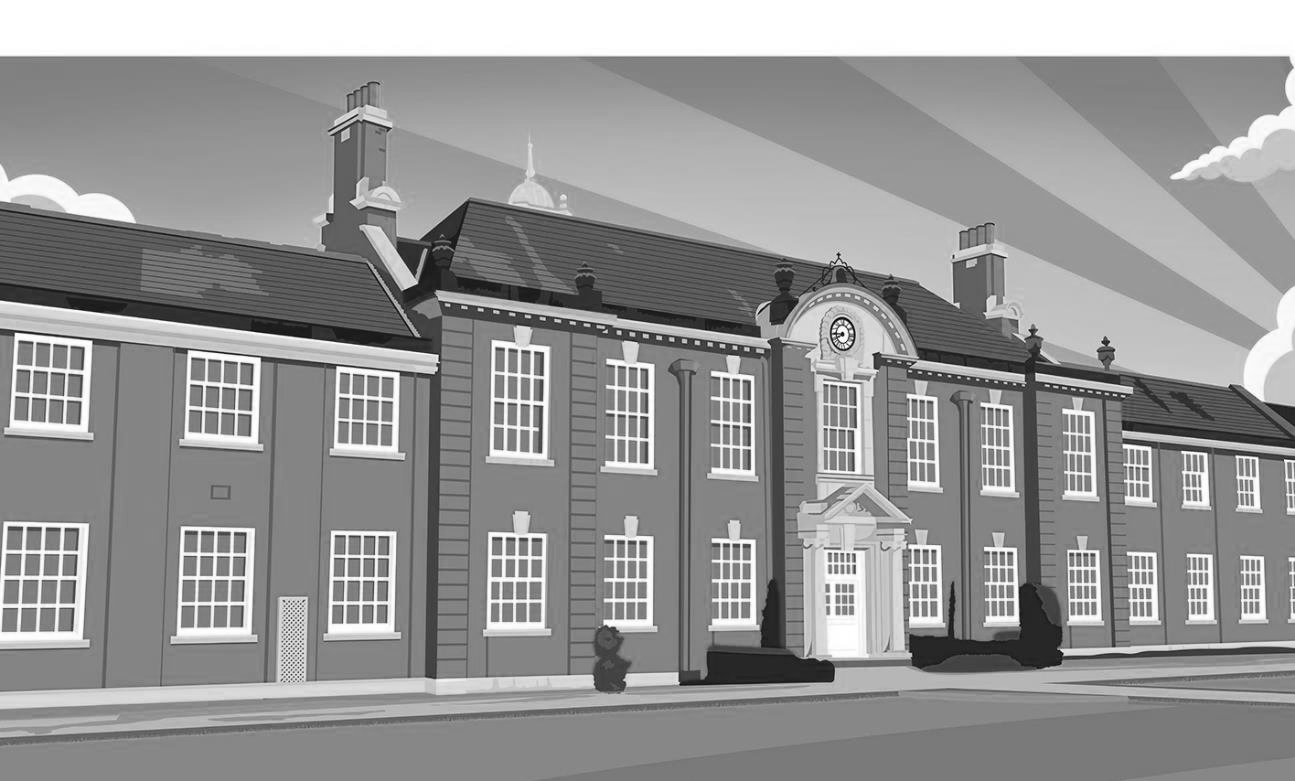 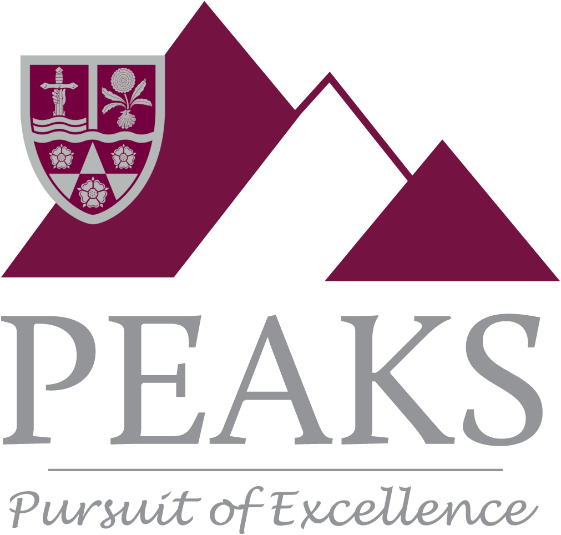 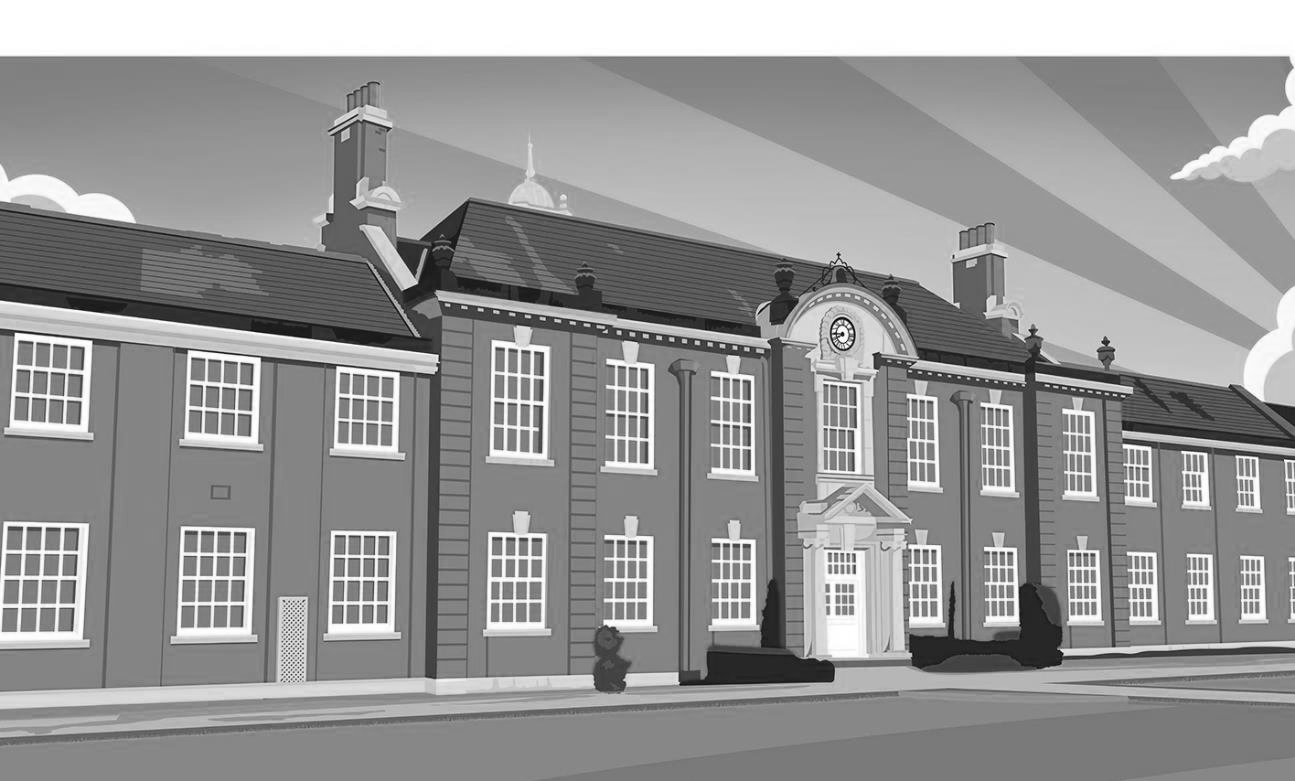 Why?
Make a Positive 
 Impact on Society
Change Your World
Flourish as 
         Humans
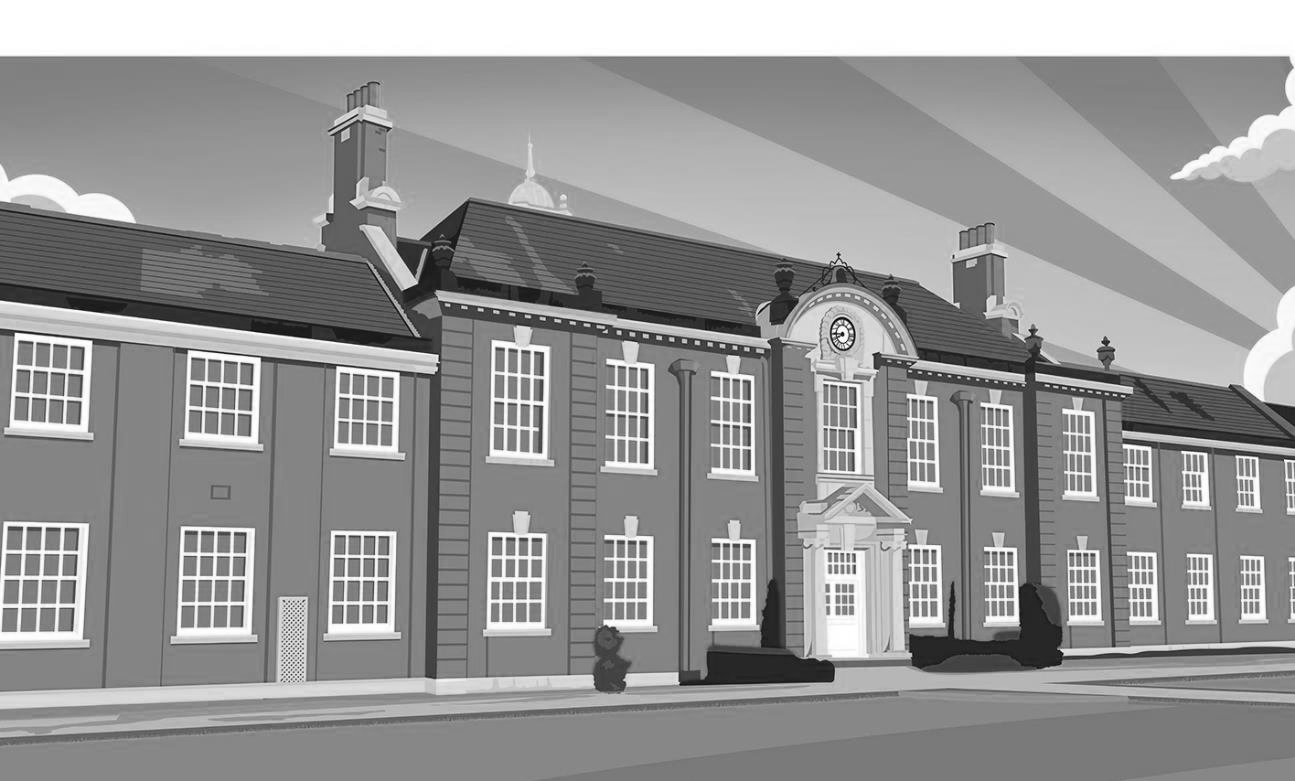 How?
Wellbeing and 
  Mental Health
Future Proofing
Leadership
Inquiry
Oracy
Digital Literacy
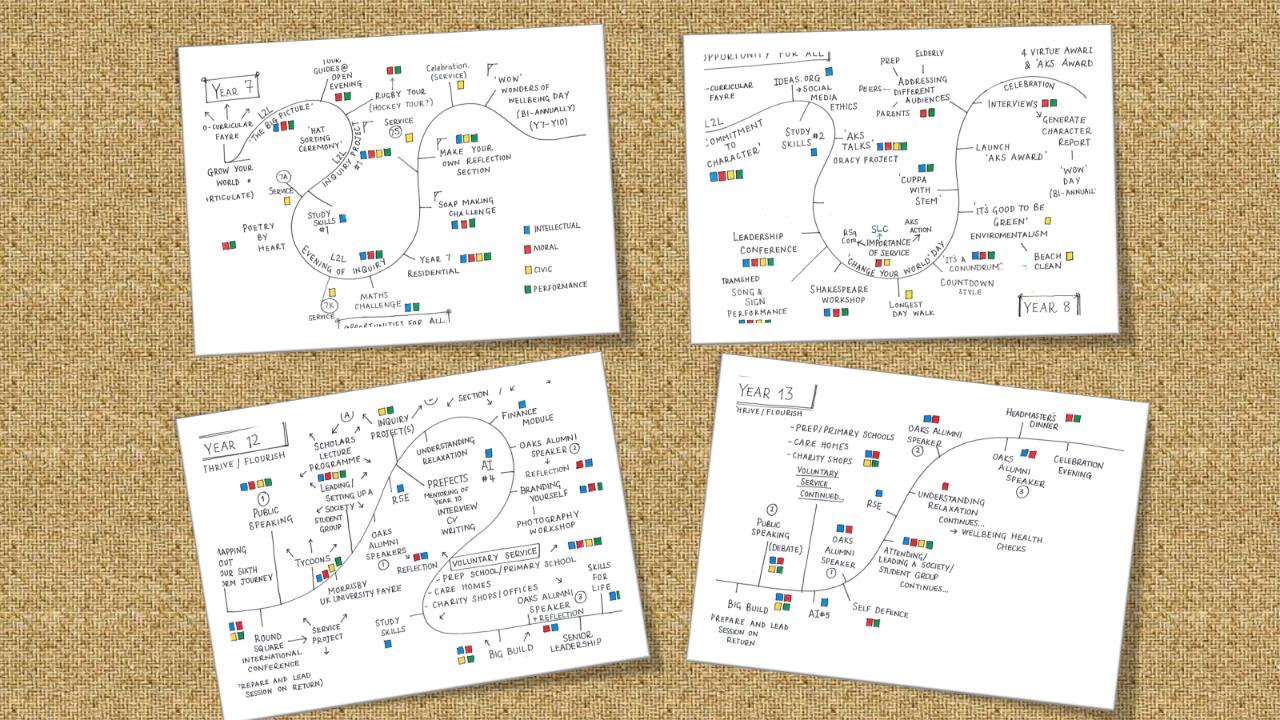 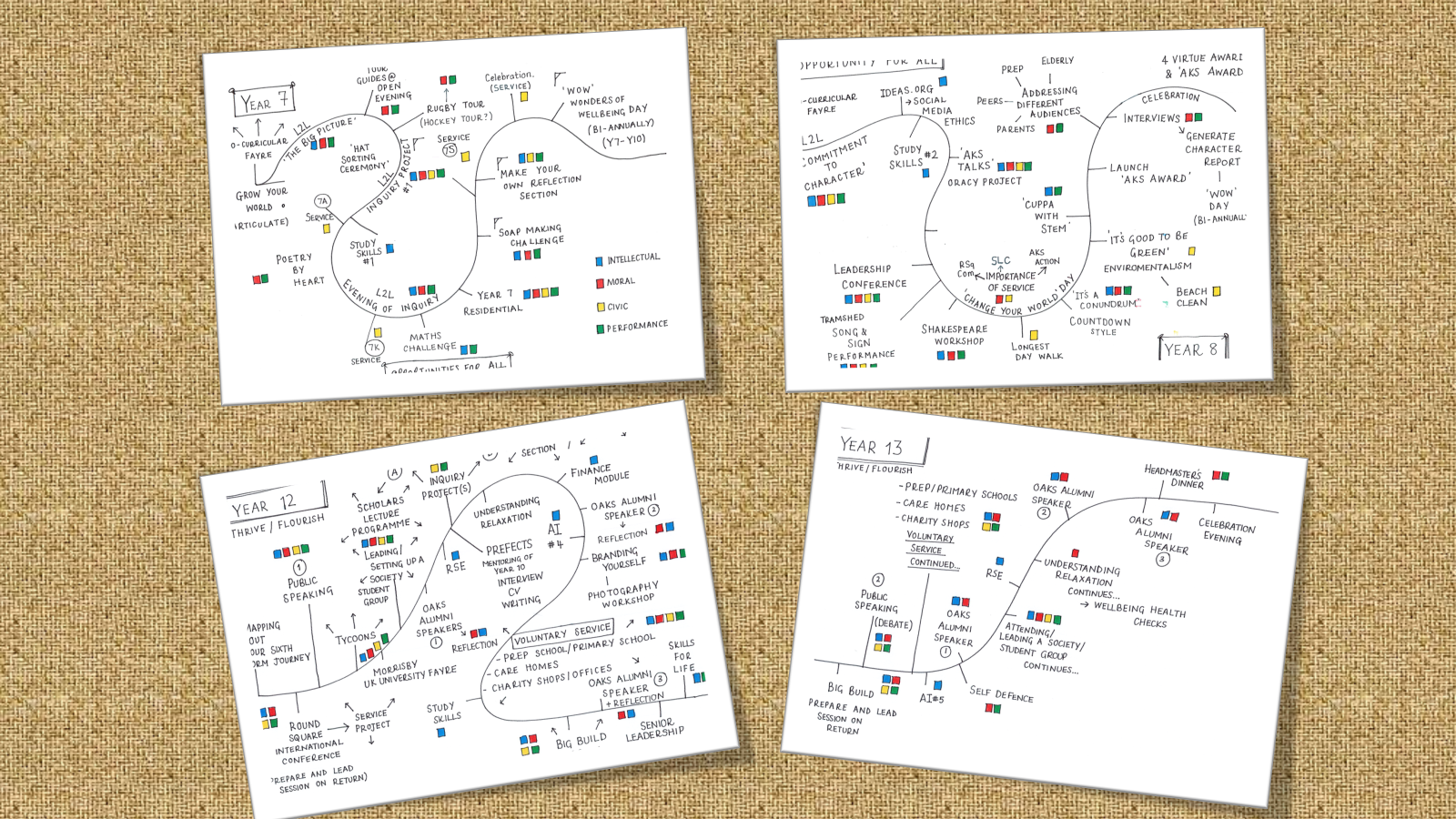 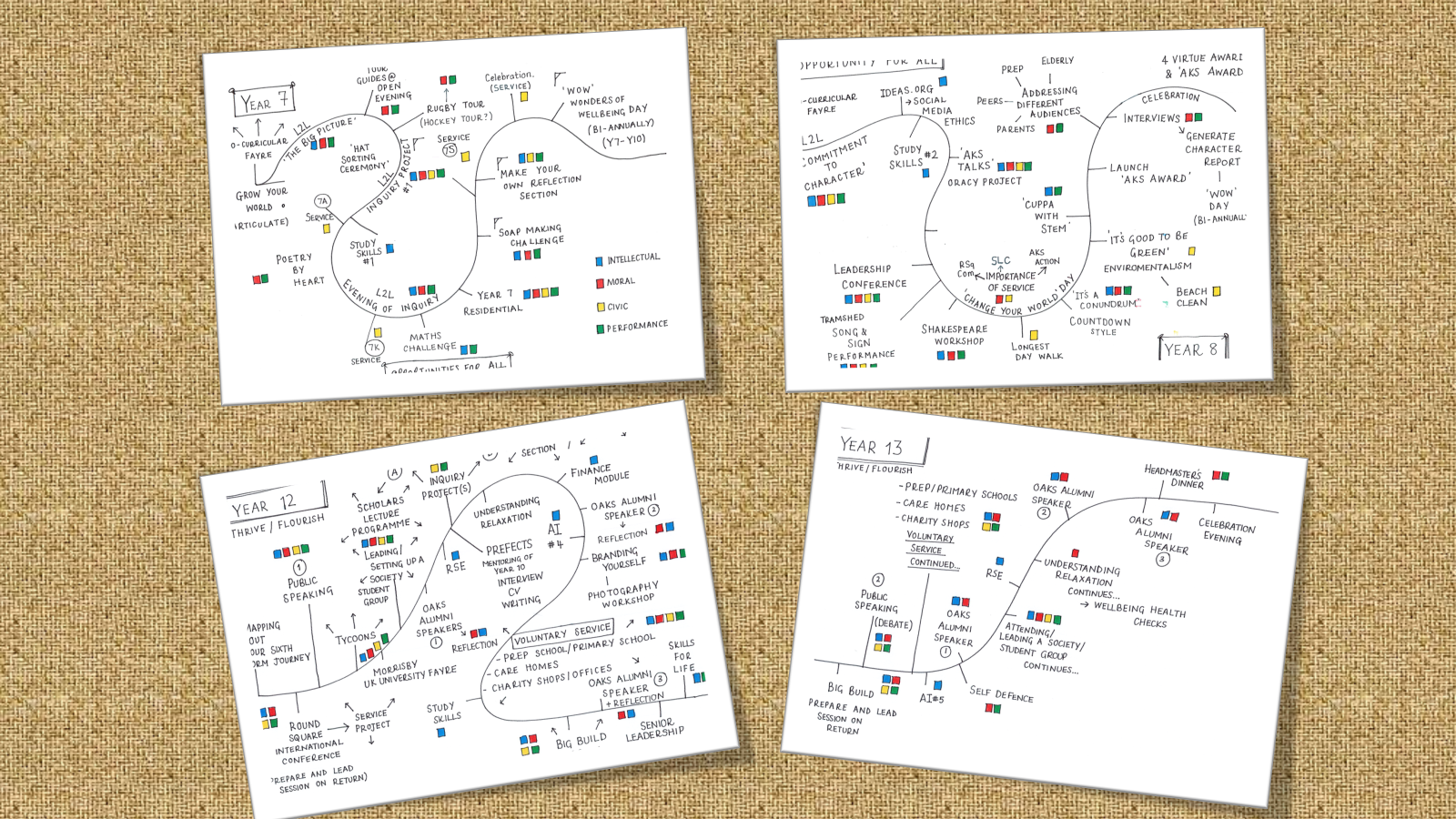 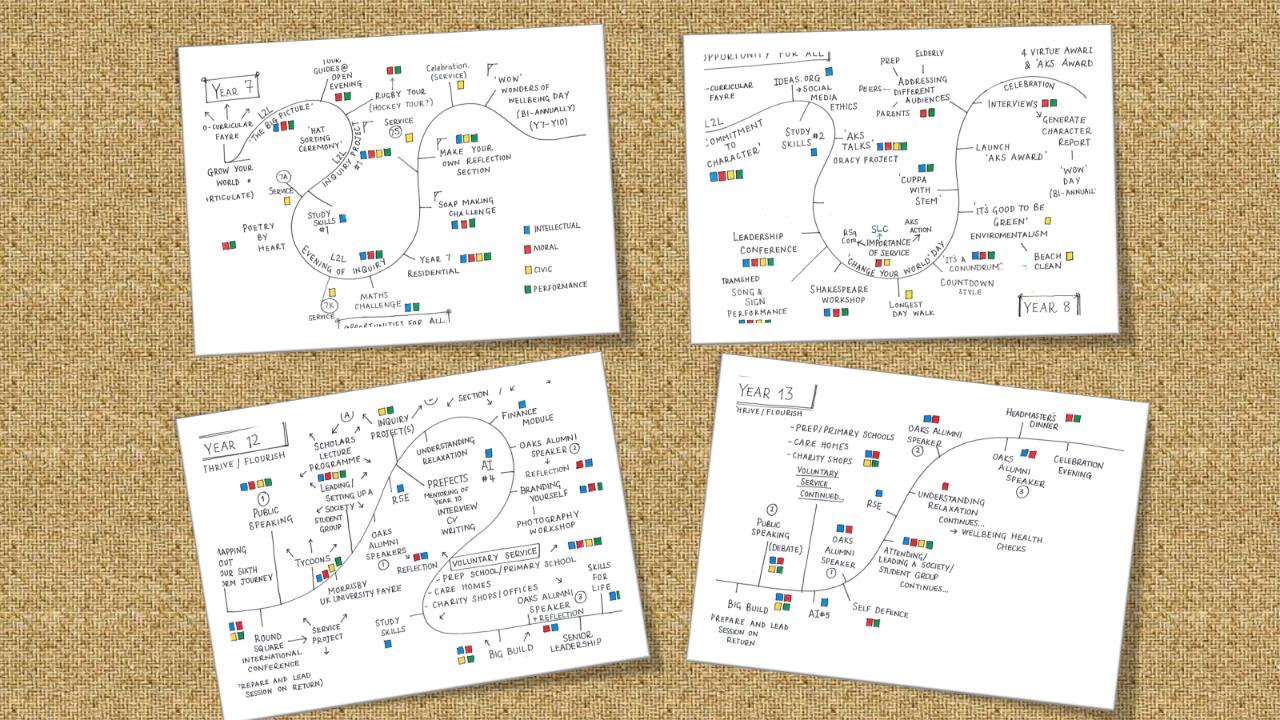 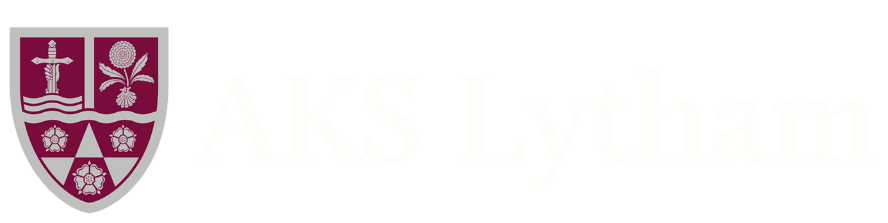 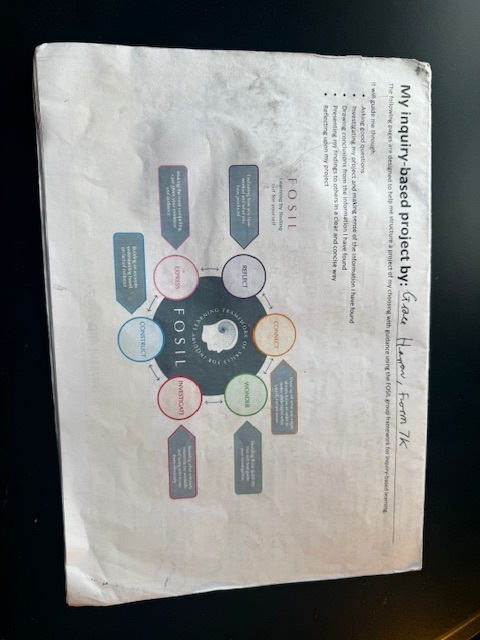 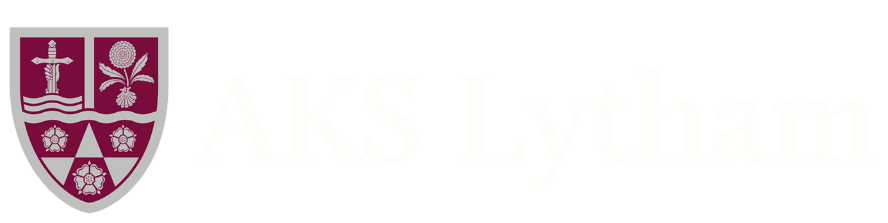